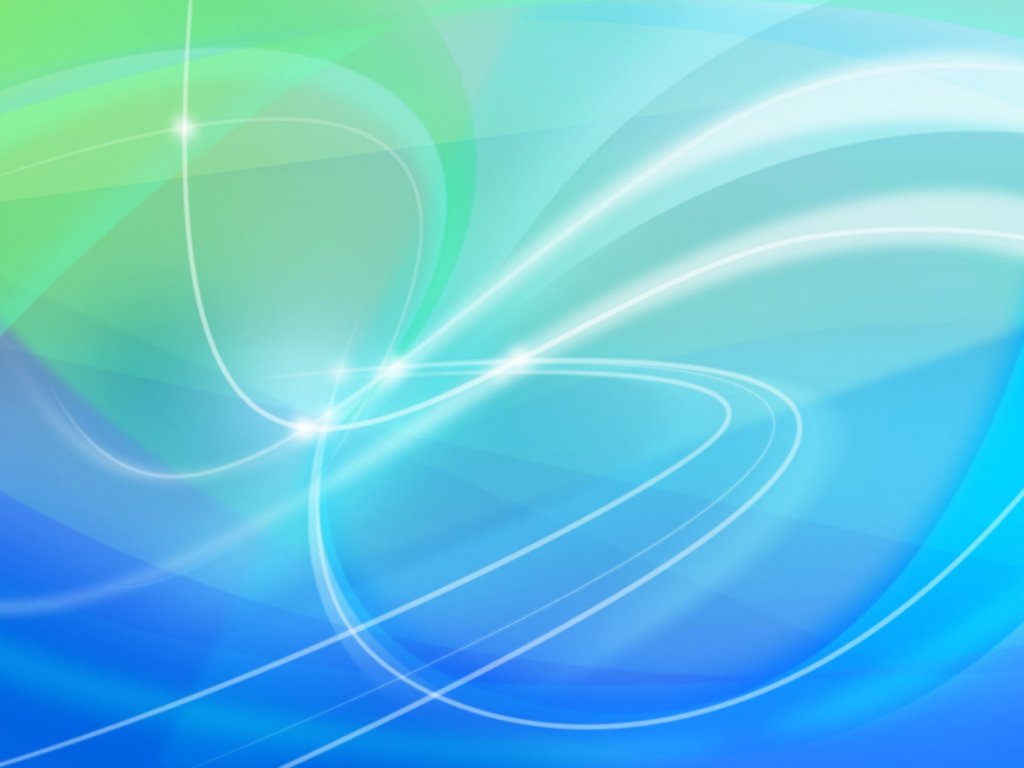 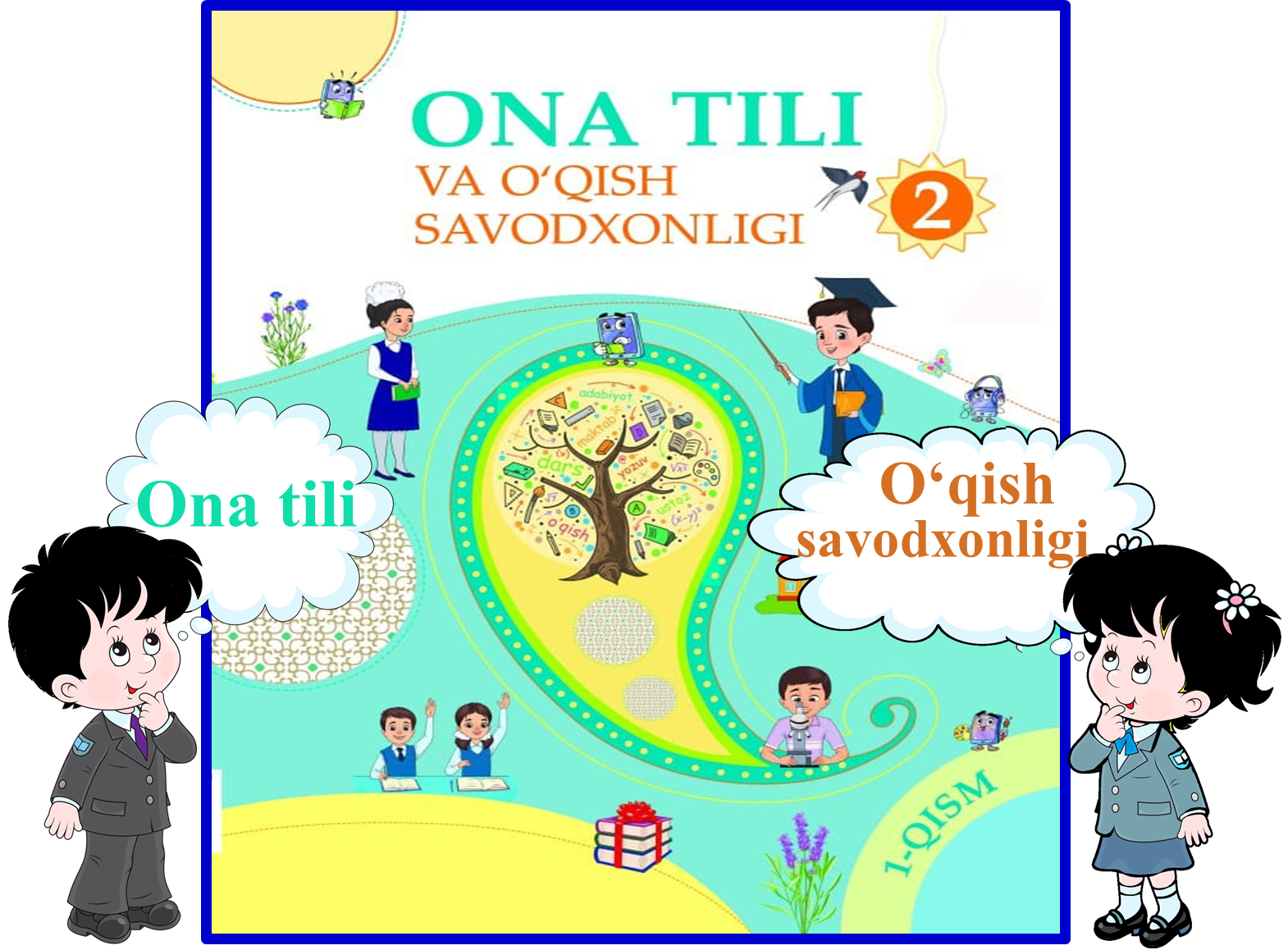 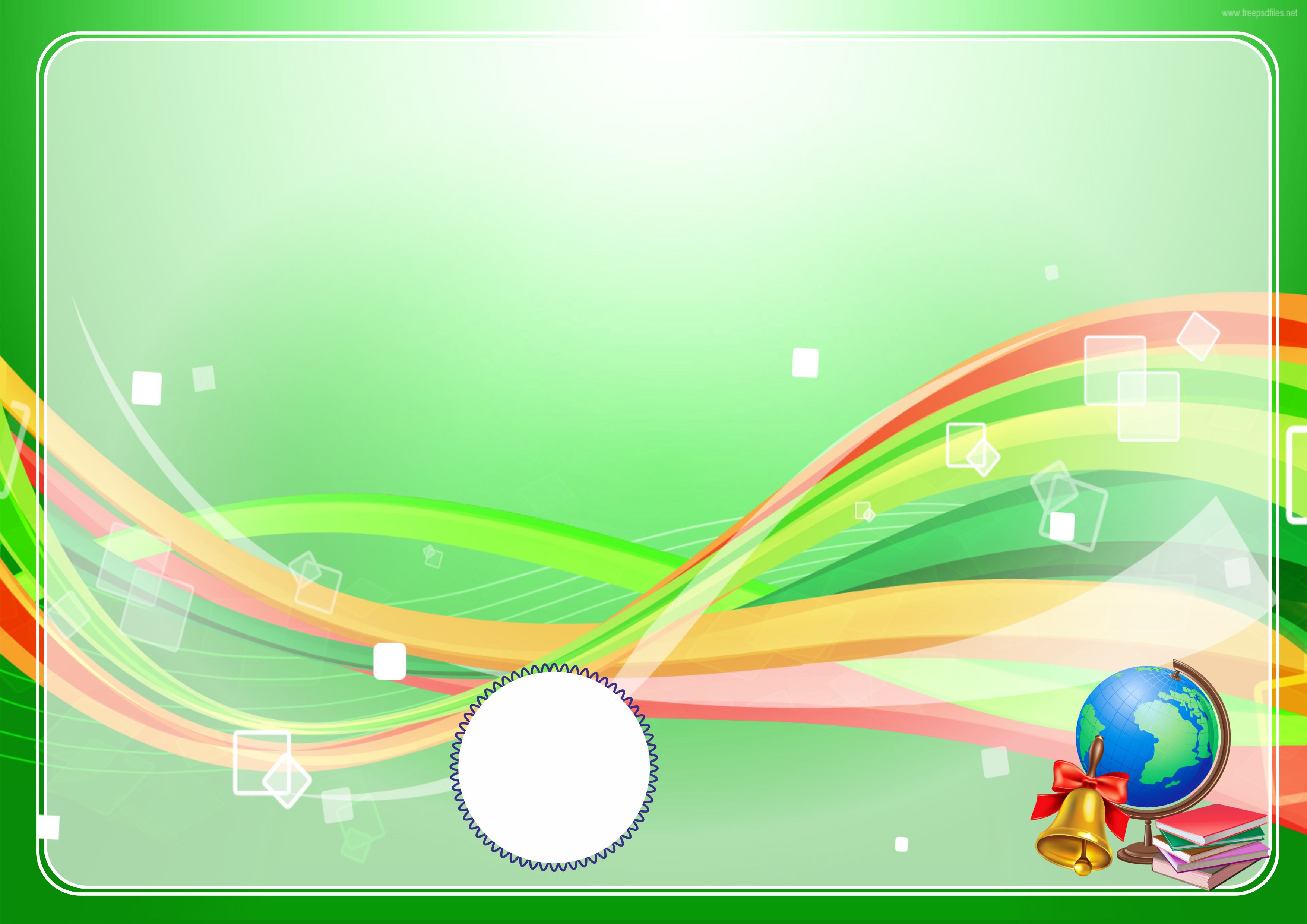 “MEN VAQTNI BOSHQARAMAN”
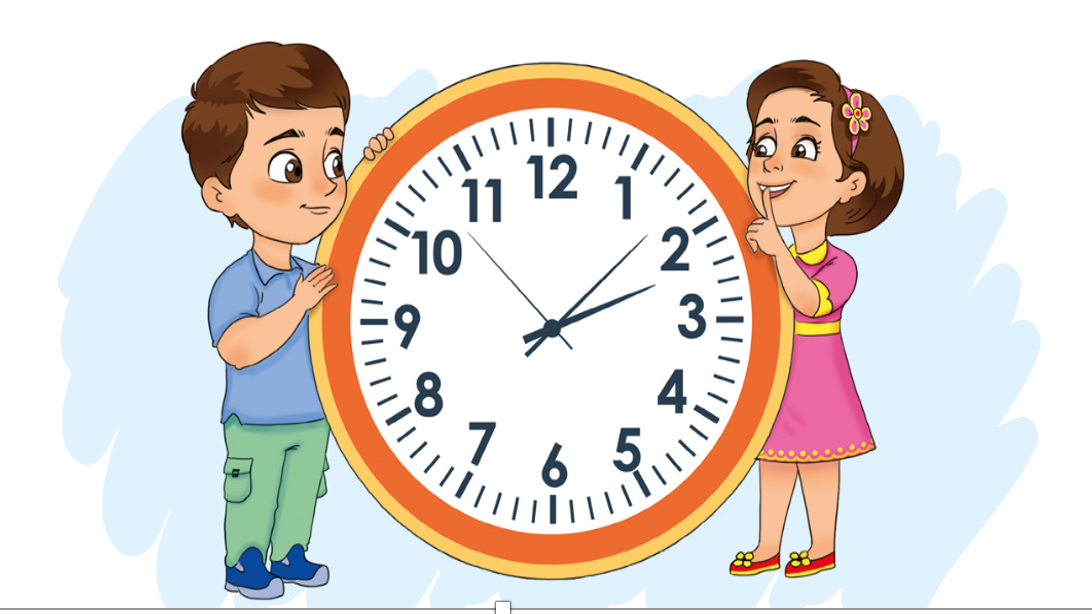 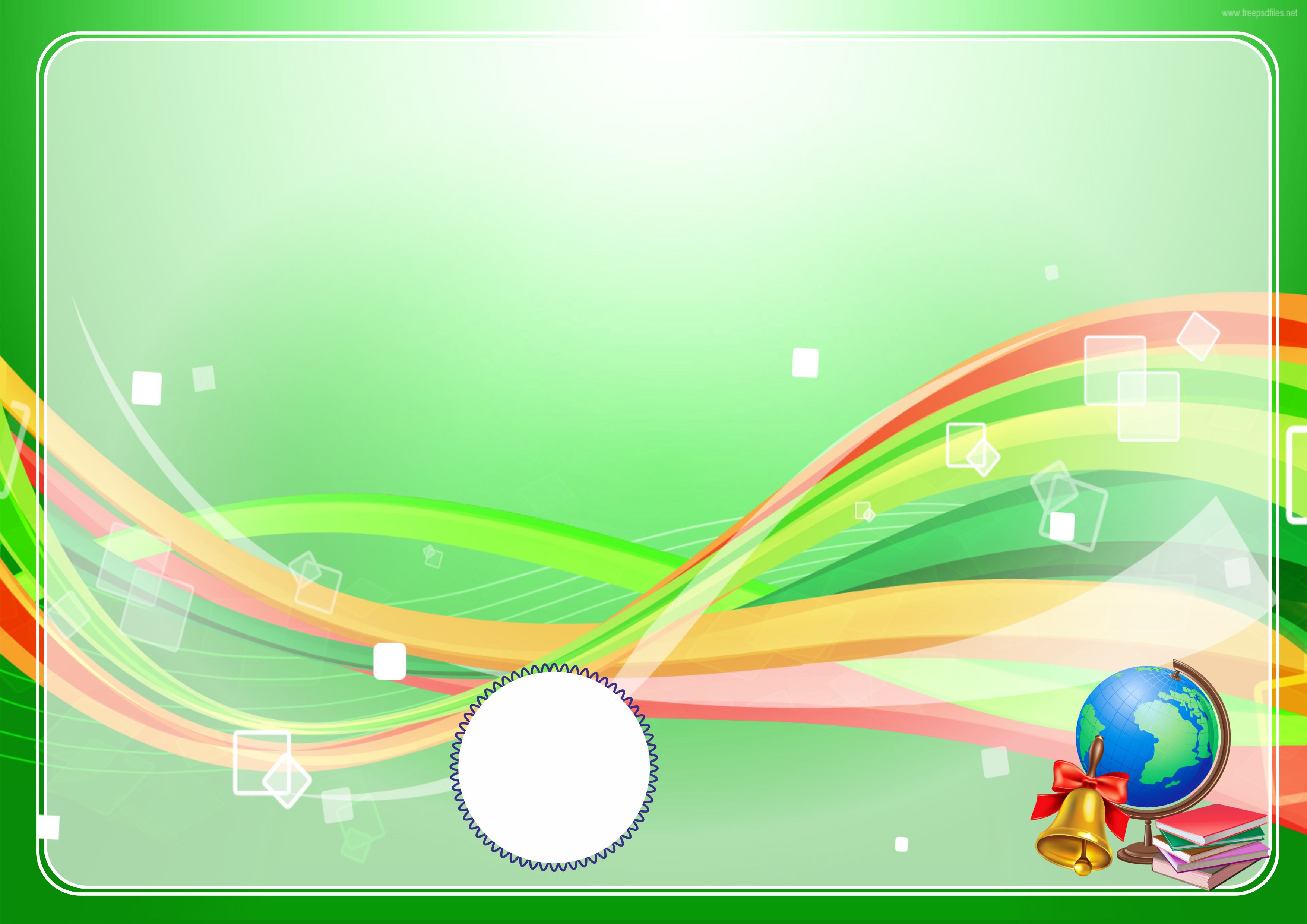 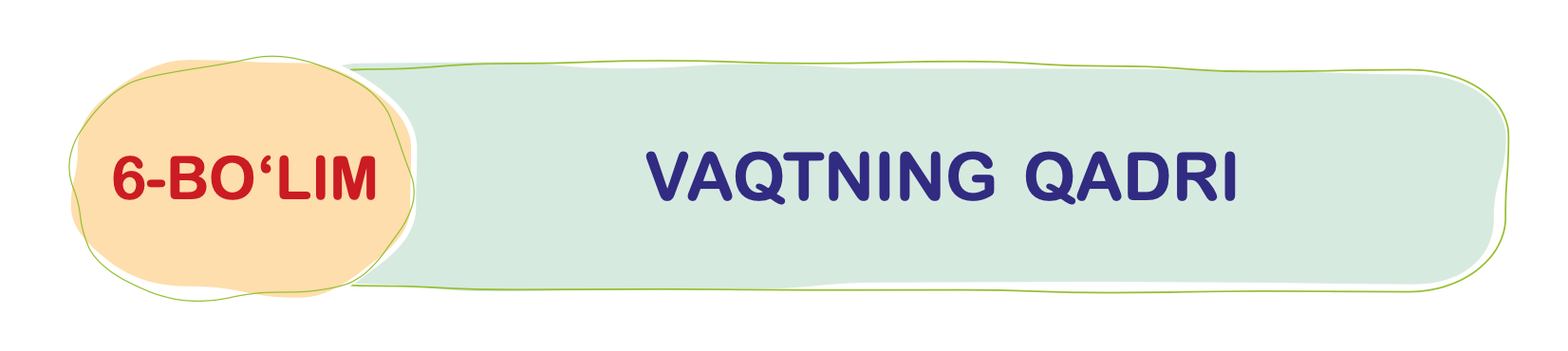 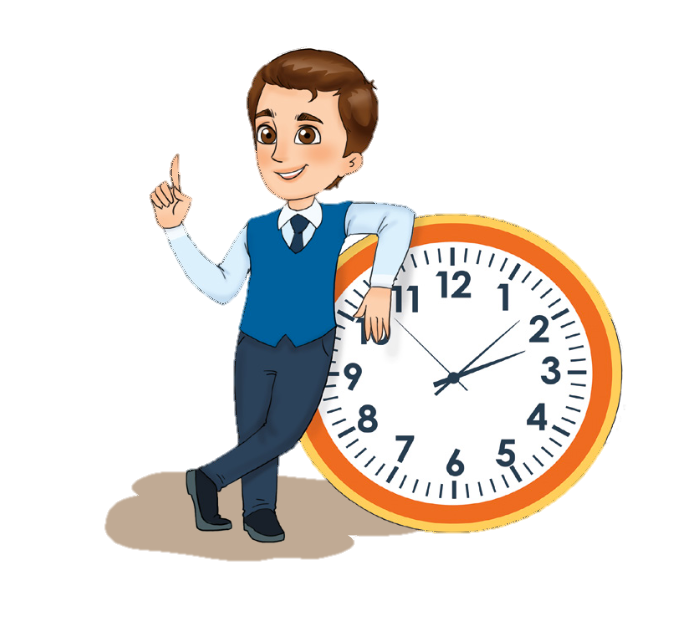 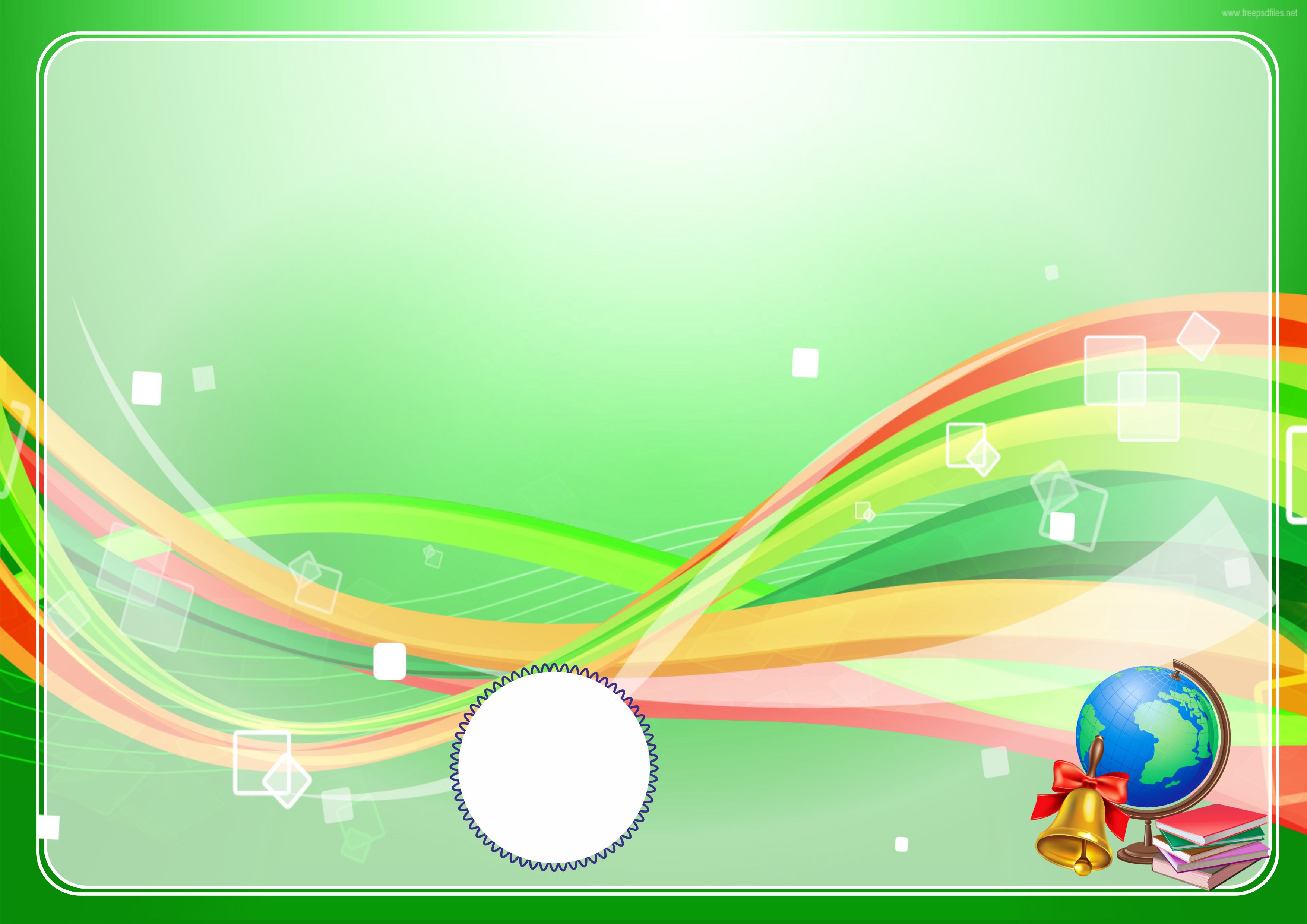 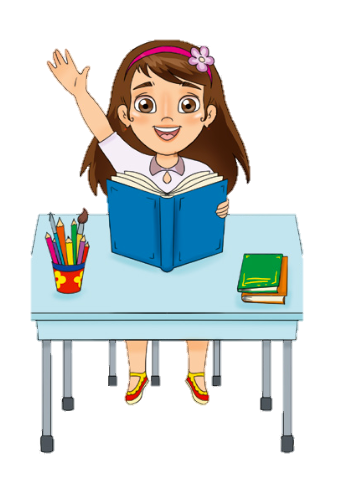 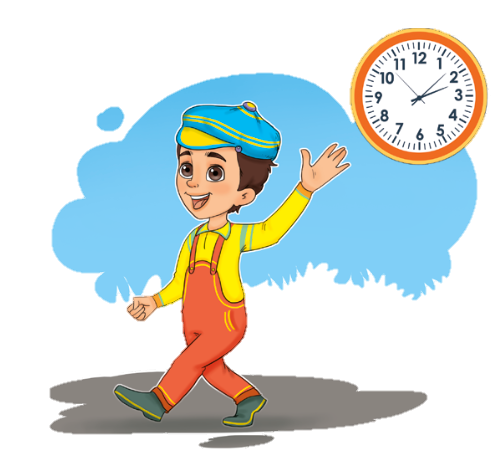 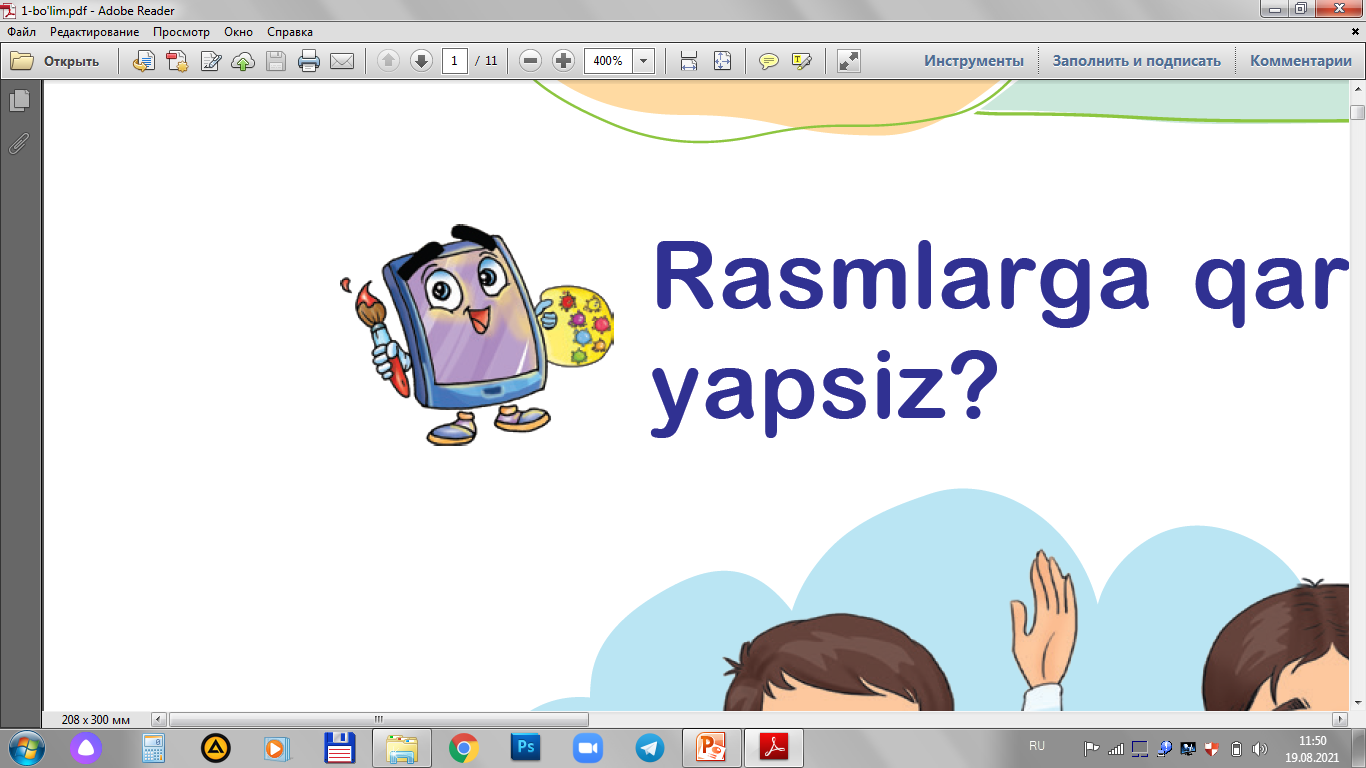 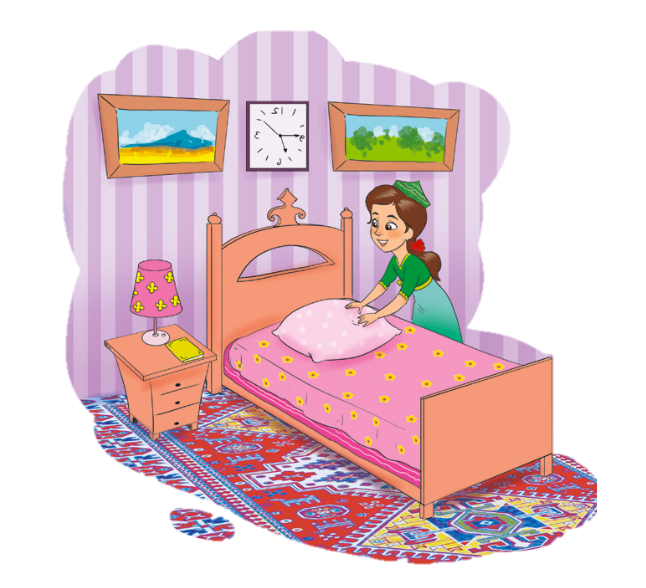 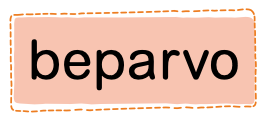 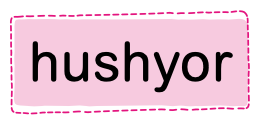 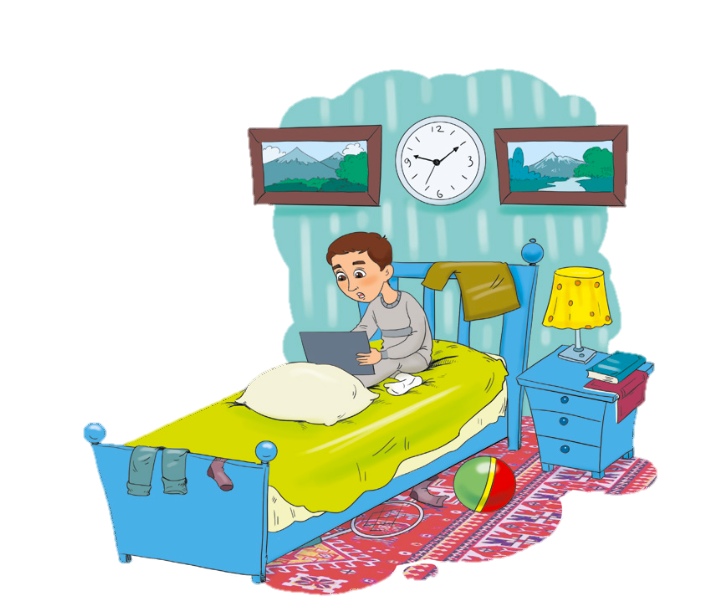 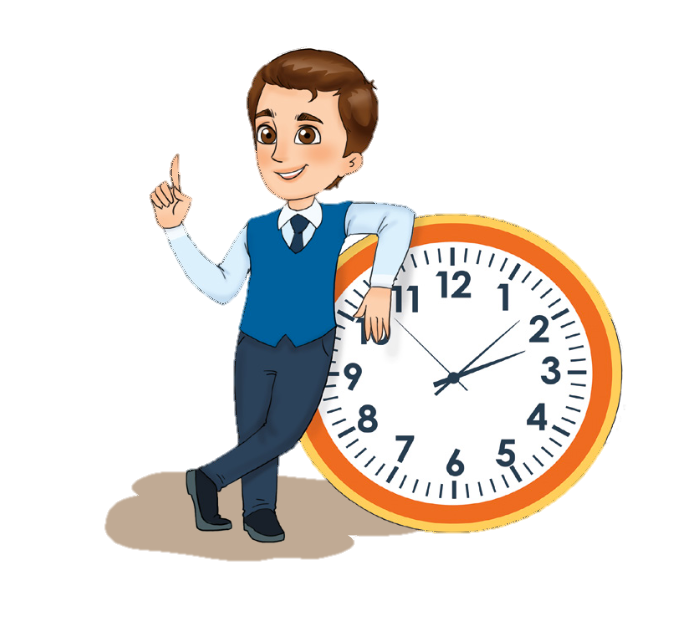 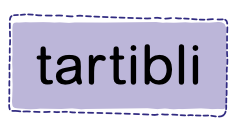 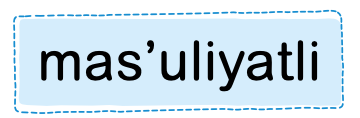 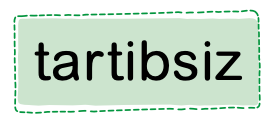 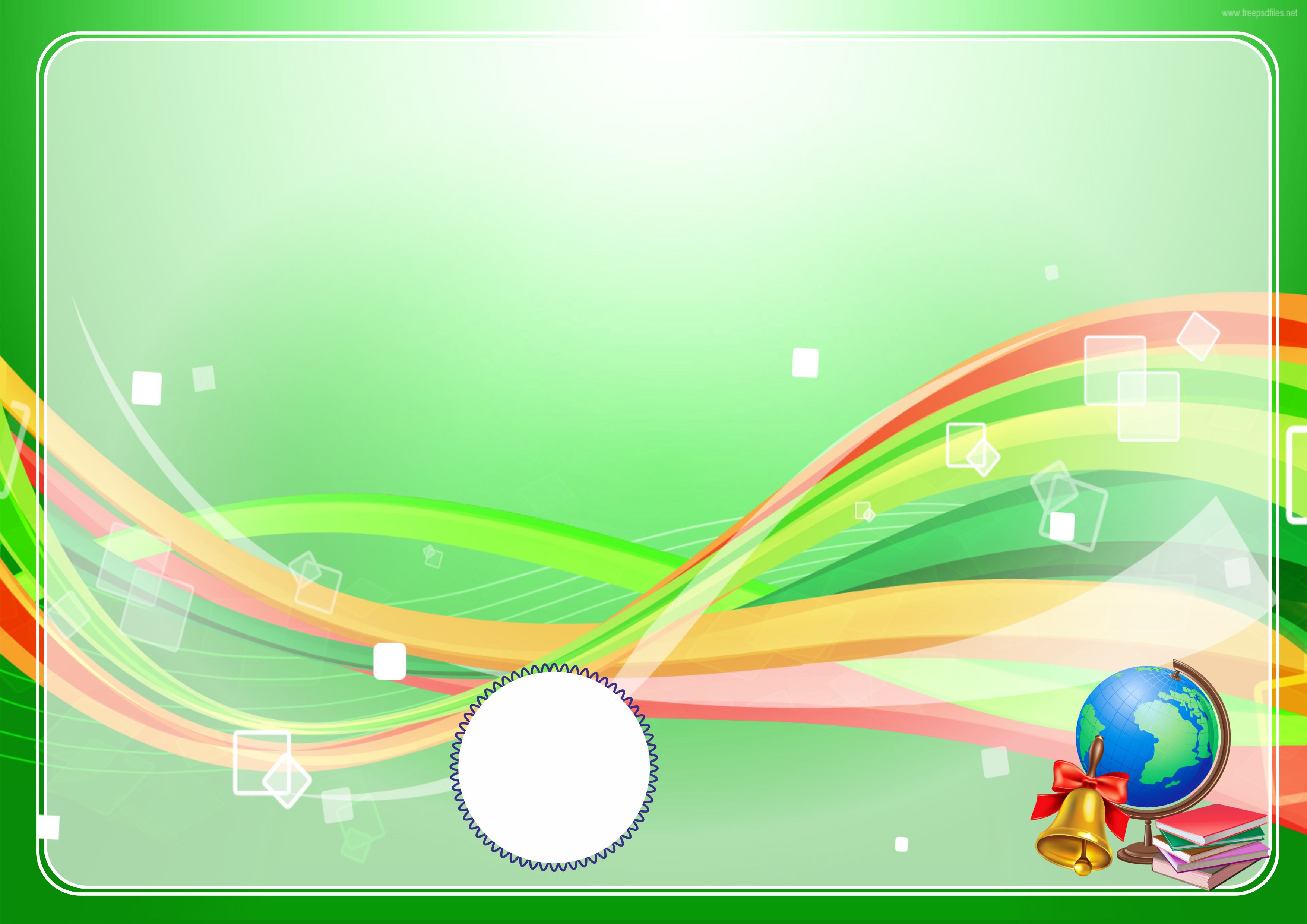 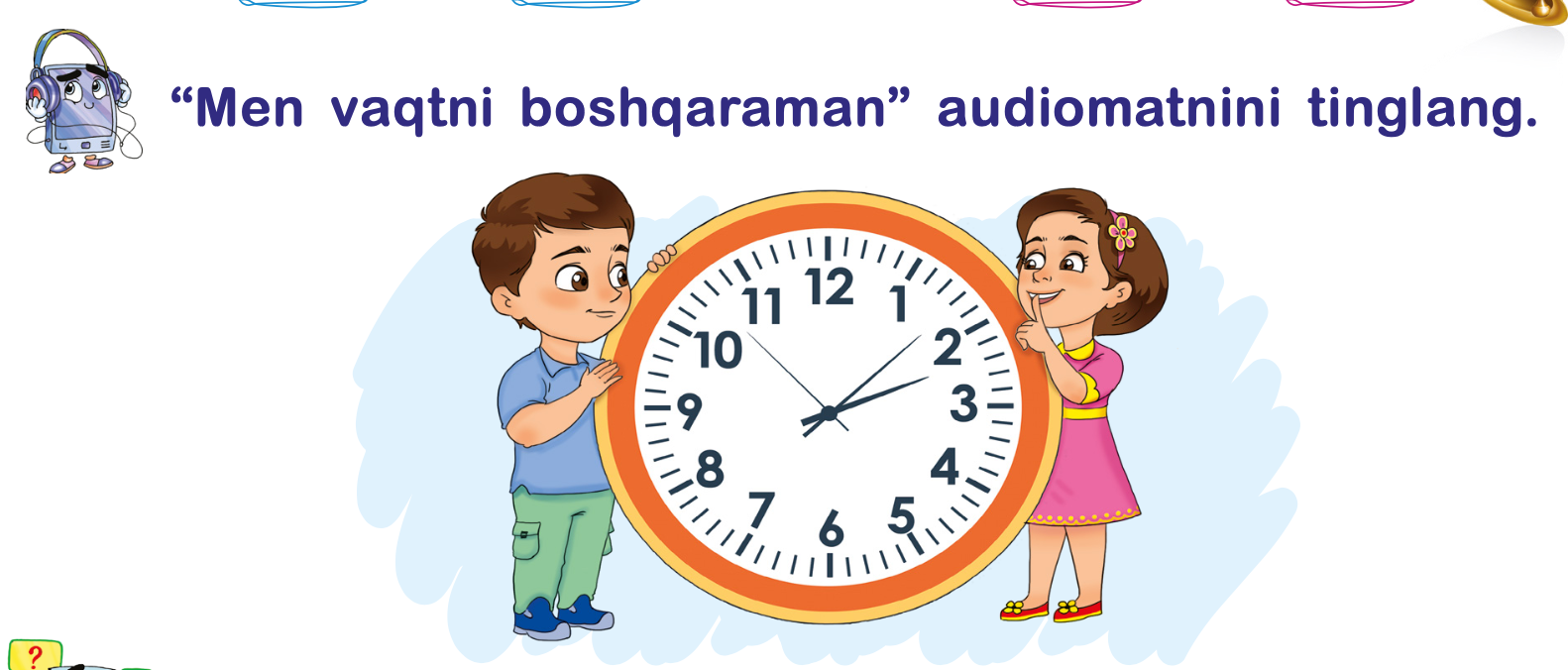 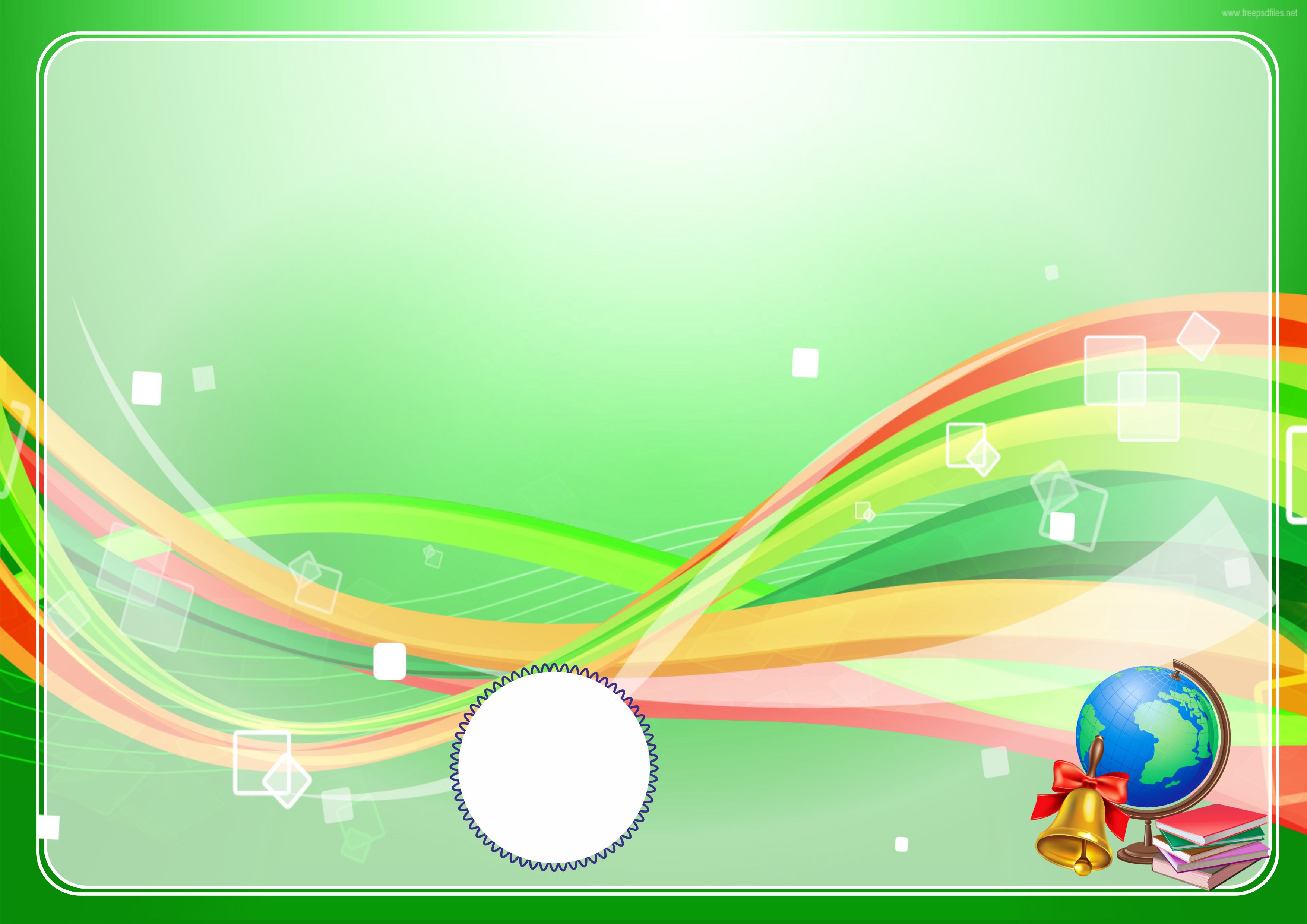 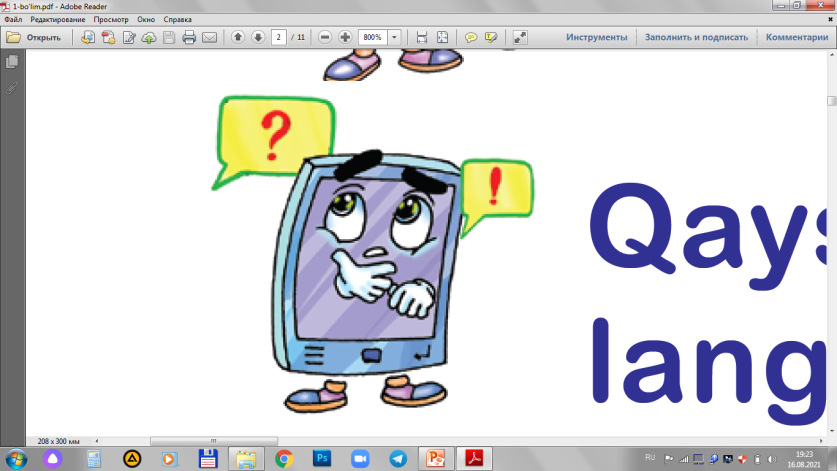 1. Vaqtdan unumli foydalanish uchun nima qilish kerak?
Buning uchun alohida yondaftar tutib, unga kun davomida qilishingiz zarur bo‘lgan ishlarni yozib qo‘yishingiz kerak.
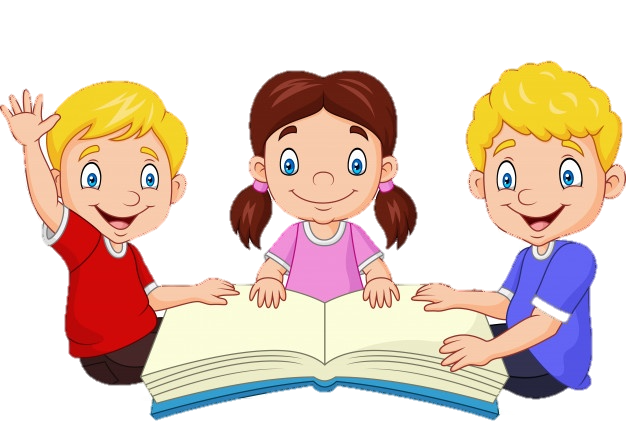 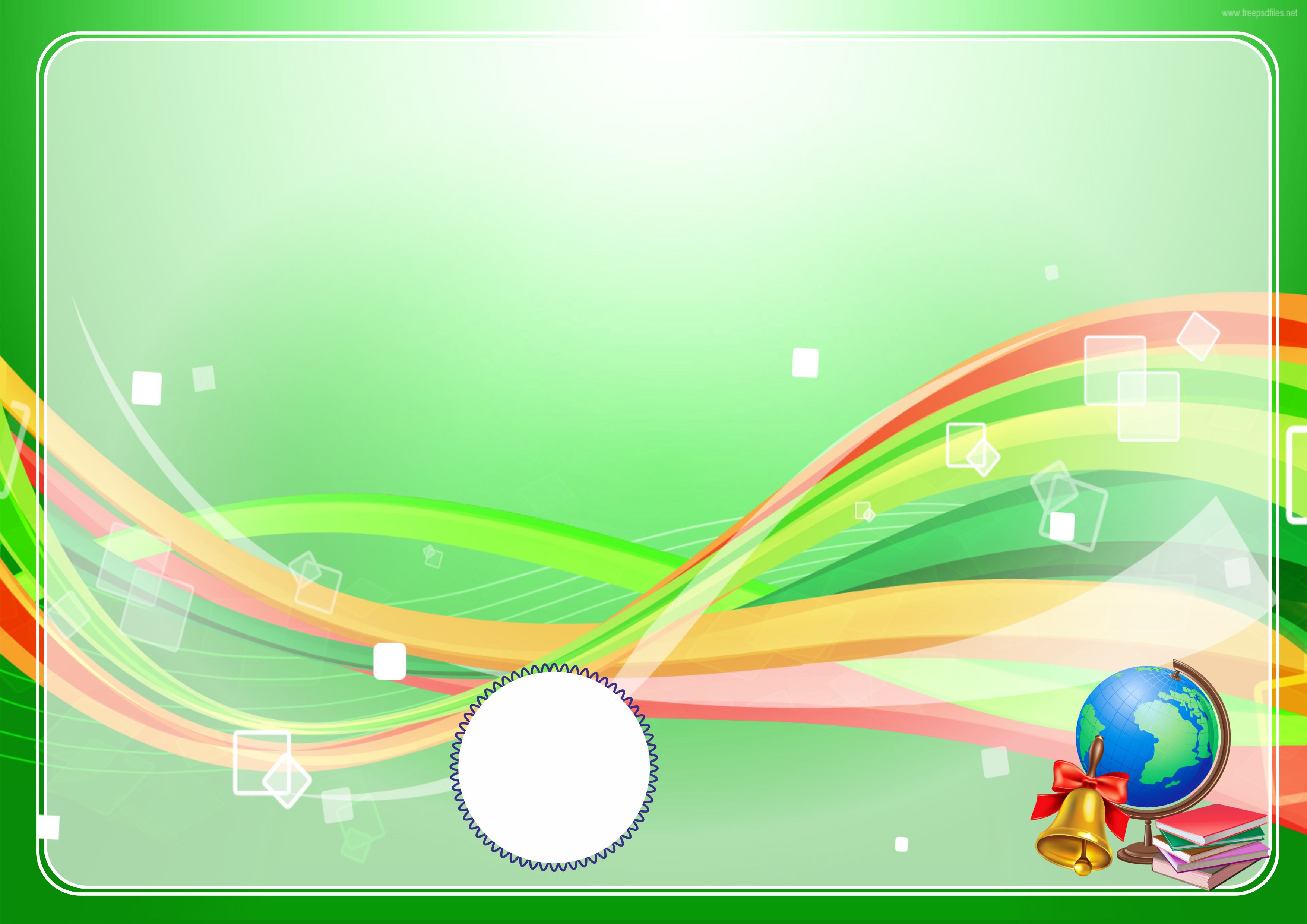 2. Reja tuzganda kunni qanday qismlarga ajratamiz?
Kunni uch qismga ajratamiz.
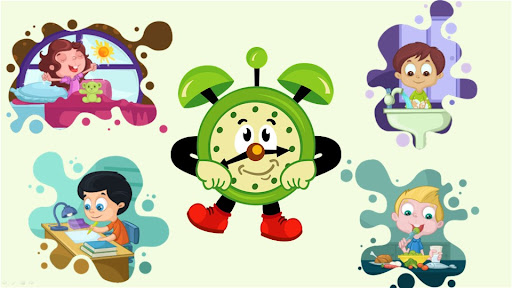 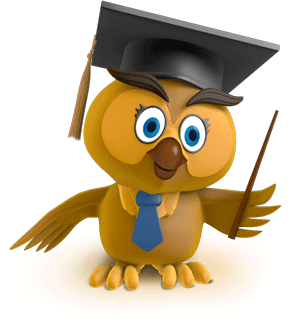 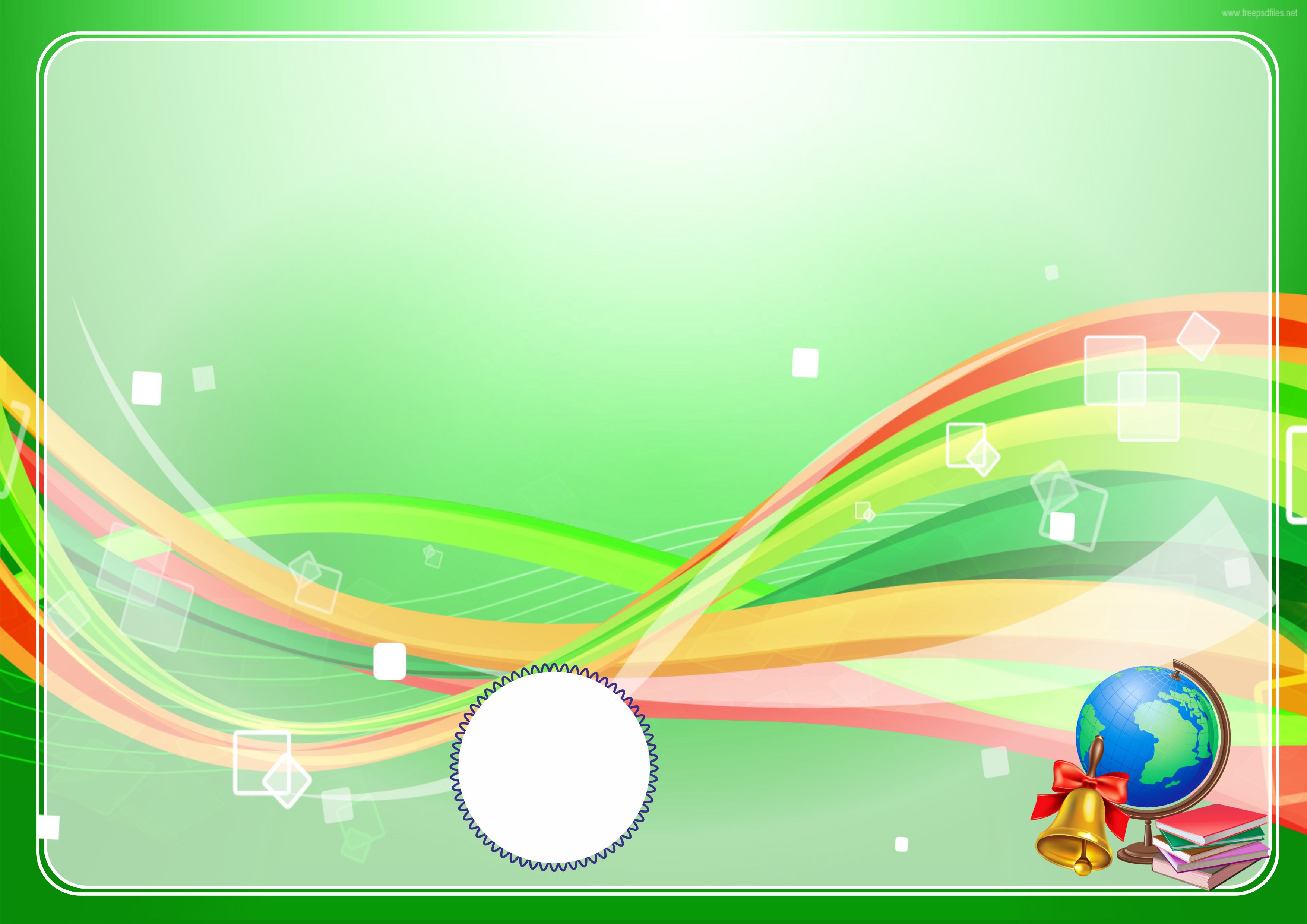 3. Dam olish uchun qancha vaqt ajratgan ma’qul?
Dam olish uchun bir – bir yarim soat ajratgan ma’qul
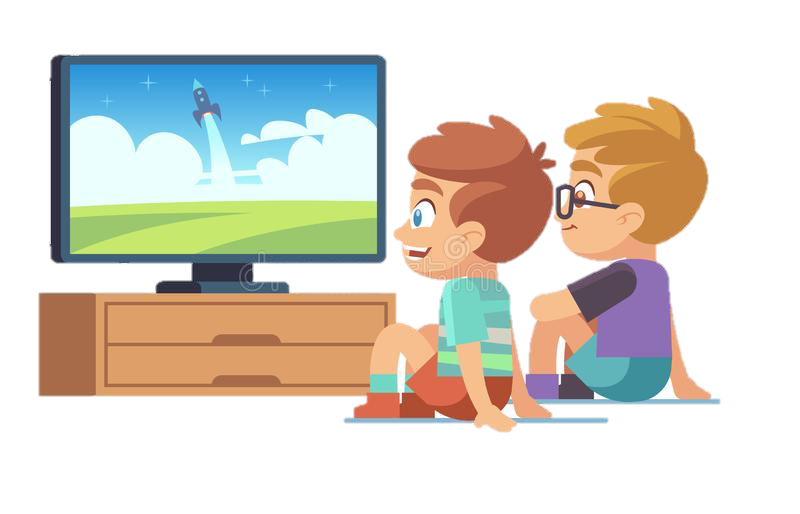 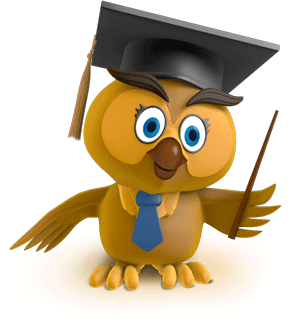 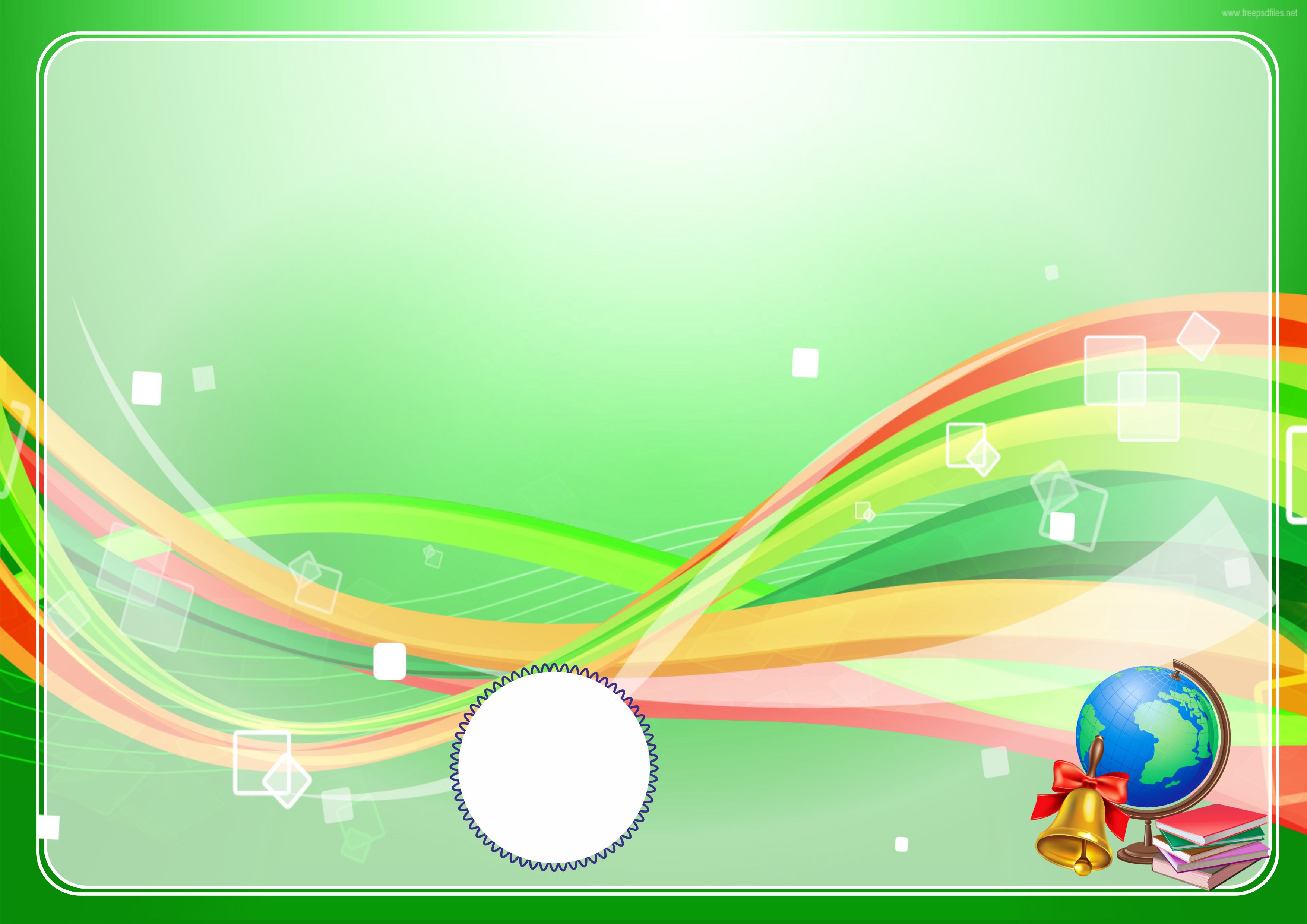 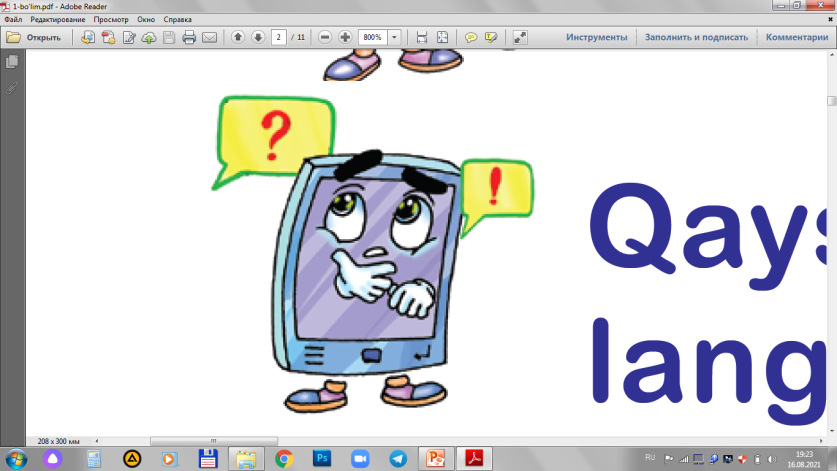 5. Nega soat to‘qqizdan uxlashga taraddud ko‘-rish kerak?
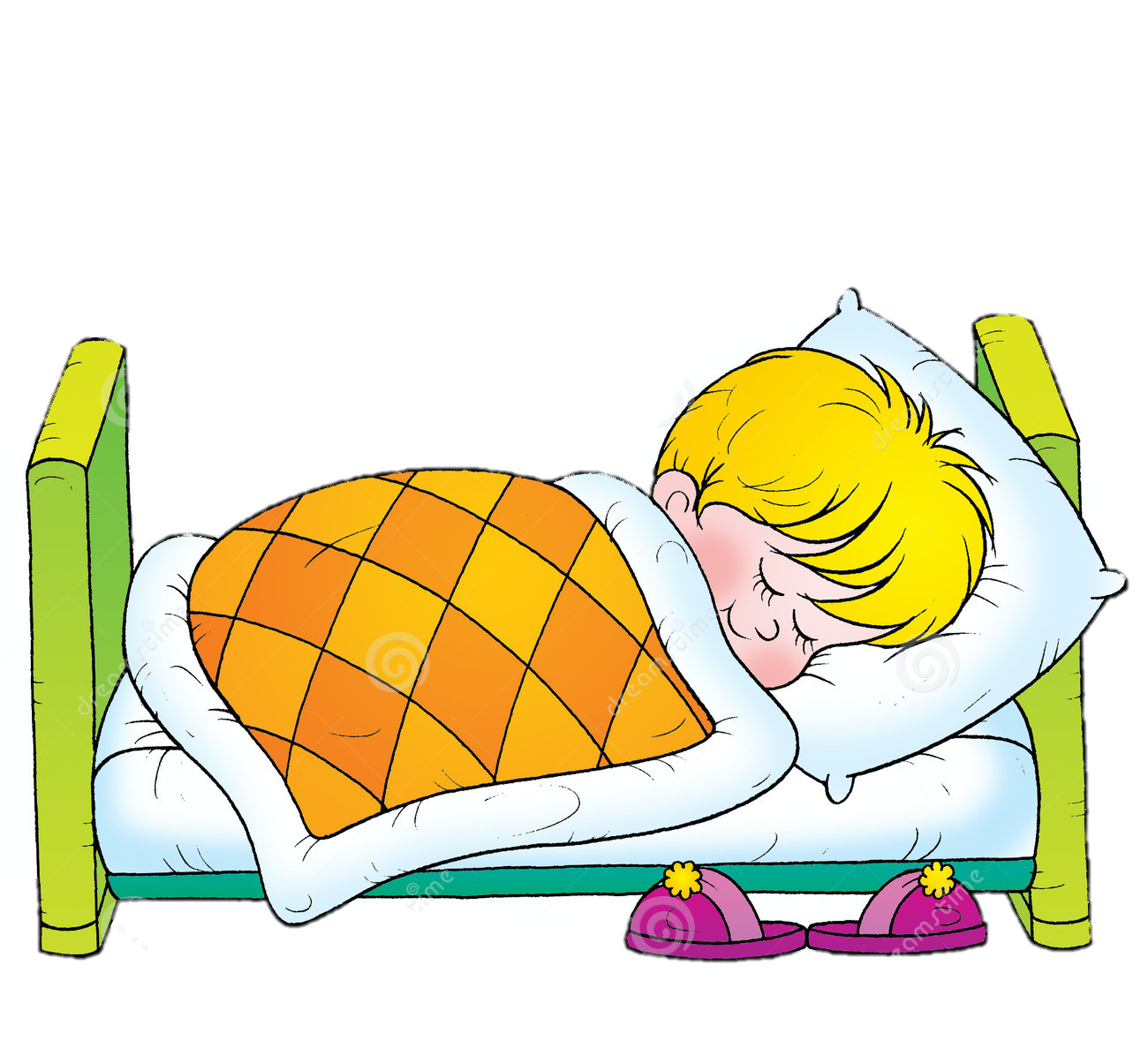 Chunki, tanamiz bo‘y o‘stiruvchi somatotropin nomli modda soat o‘ndan keyin ishlab chiqarishni boshlaydi.
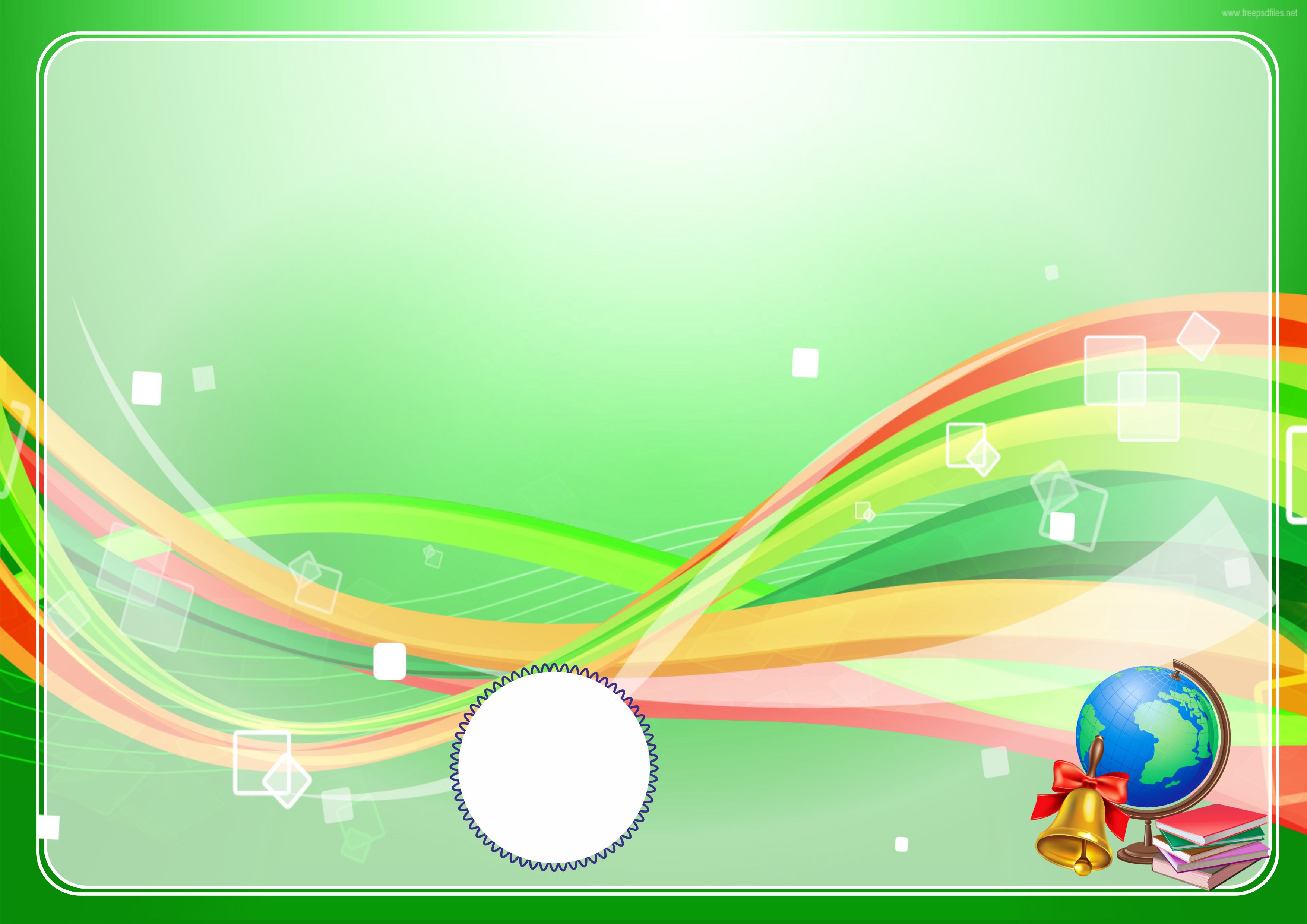 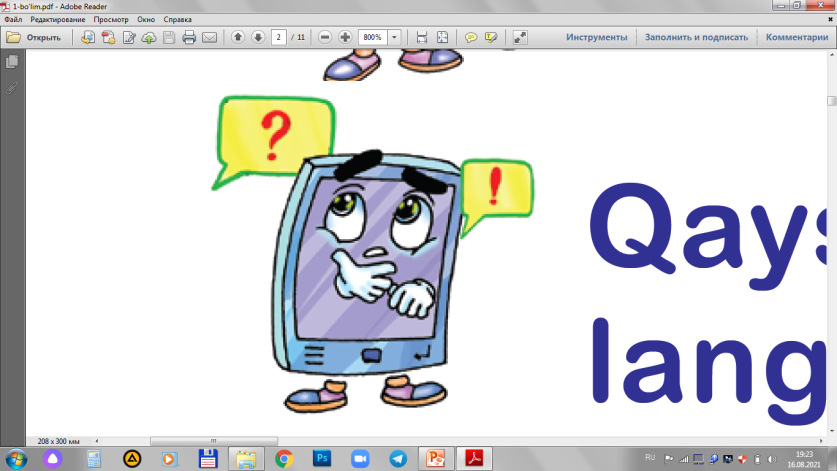 A. Vaqtdan unumli foydalanish uchun
Kunni rejalashtirib olish bizga nima uchun kerak?
B. Maktabga kechikmaslik uchun
D. Ota-onani xafa qilmaslik uchun
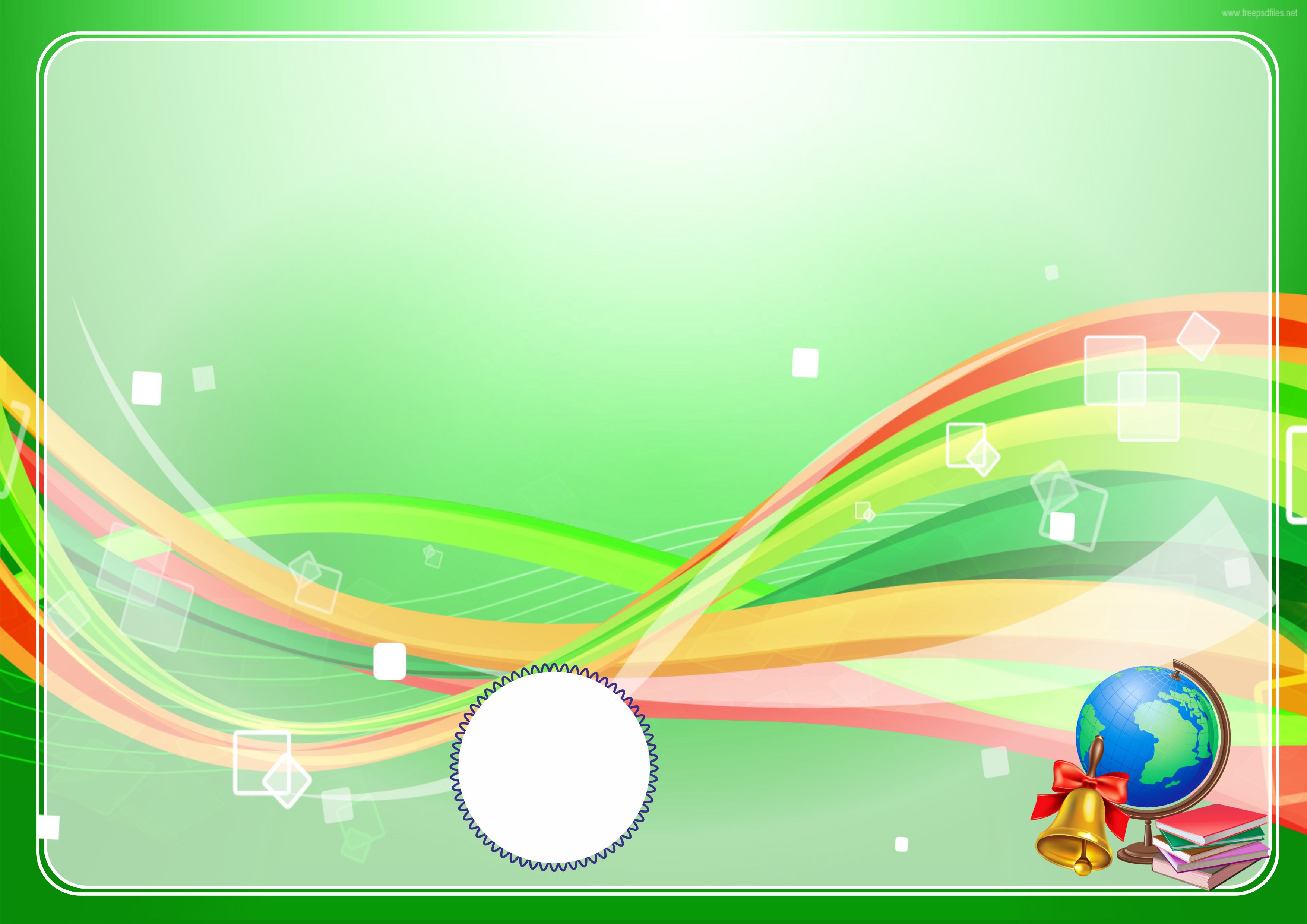 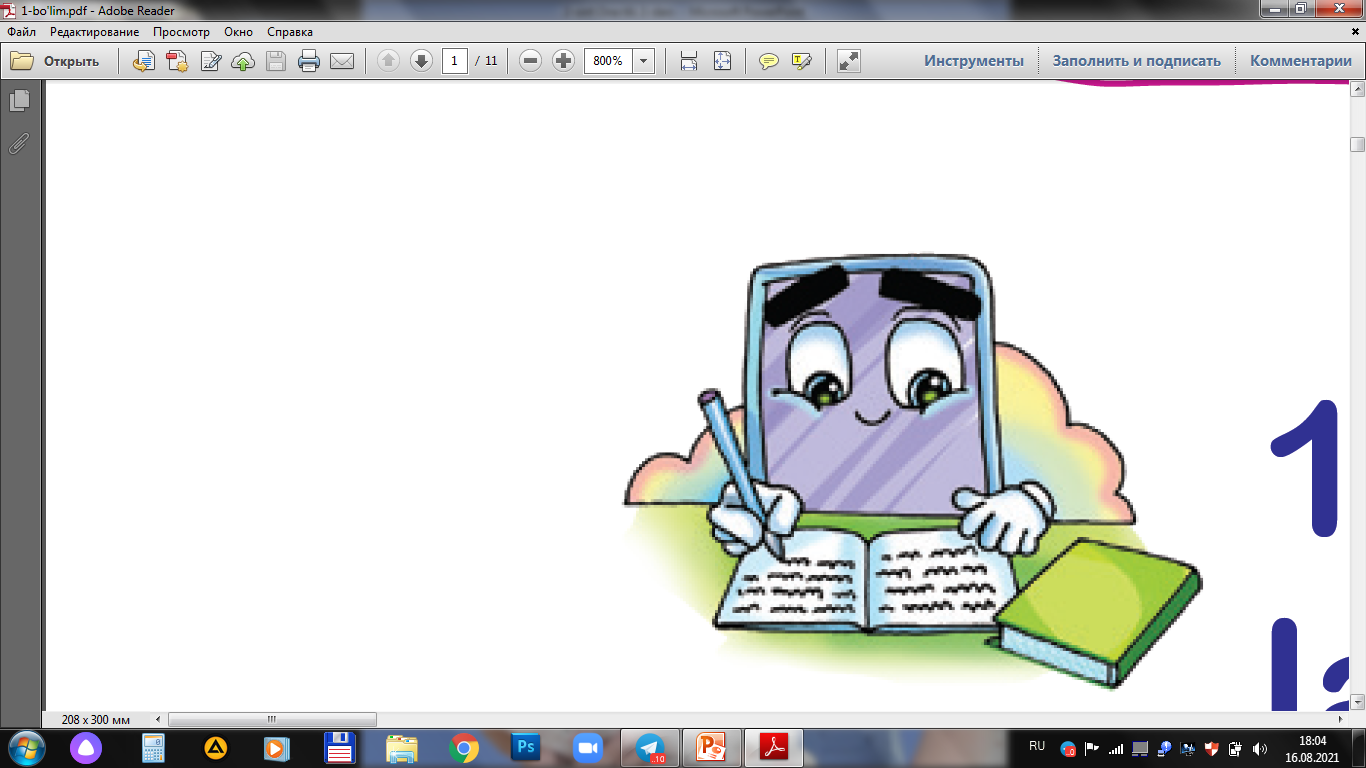 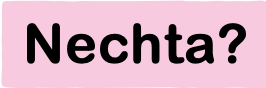 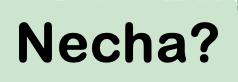 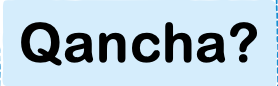 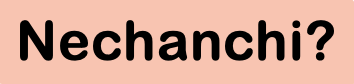 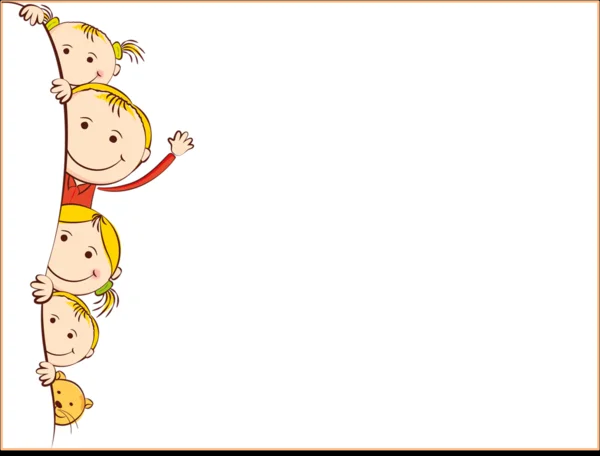 E’tiboringiz uchun rahmat!